GM 3.6(Dis)connectivity in hydro-geomorphic systems: emerging concepts and their applications
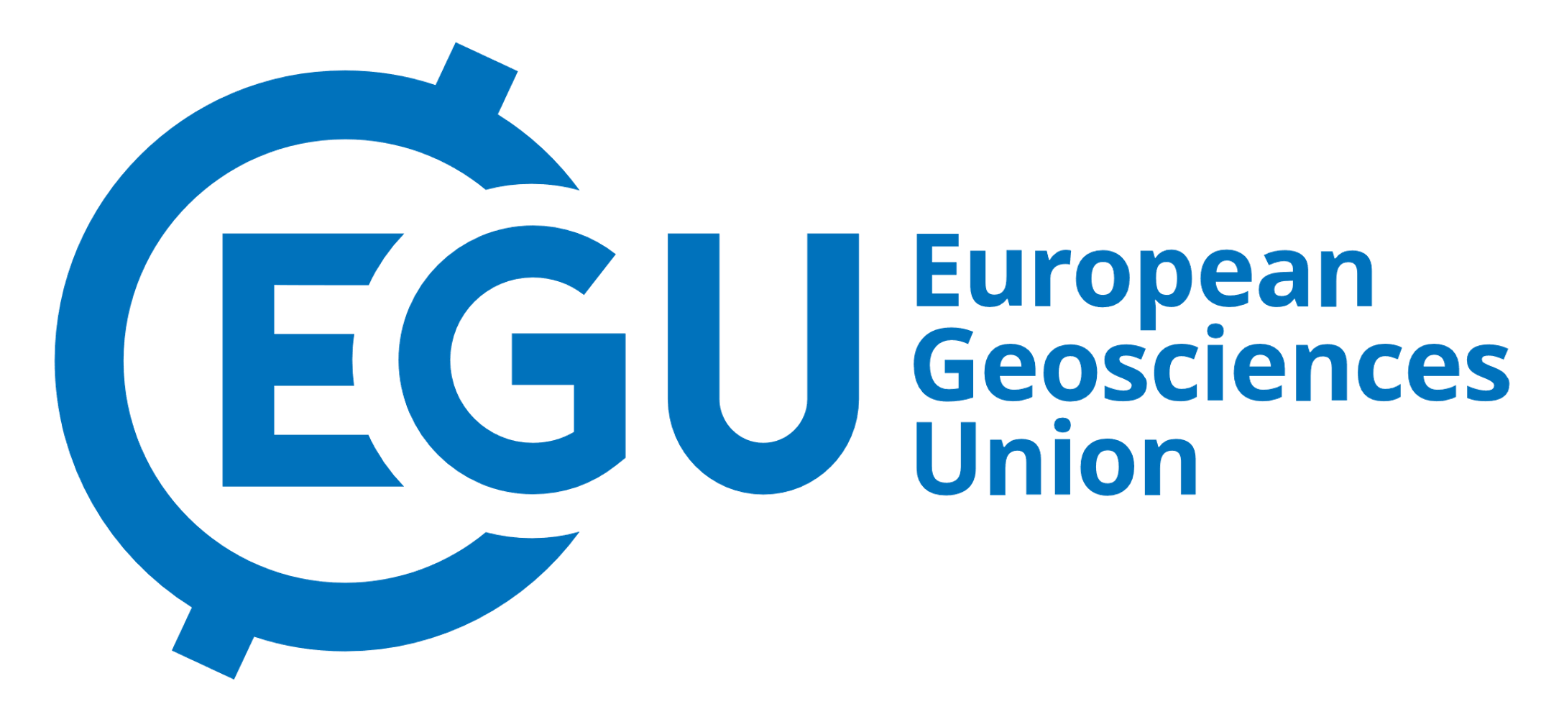 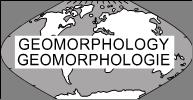 Conveners: Ronald Pöppl, Lina Polvi Sjöberg, Laura Turnbull, Manuel López-Vicente, Jantiene Baartman, Lovisa Eirell, Anthony Parsons
co-sponsored by IAG
Concepts (examples)
Environments
Methods (examples)
„natural“
measurement
modelling
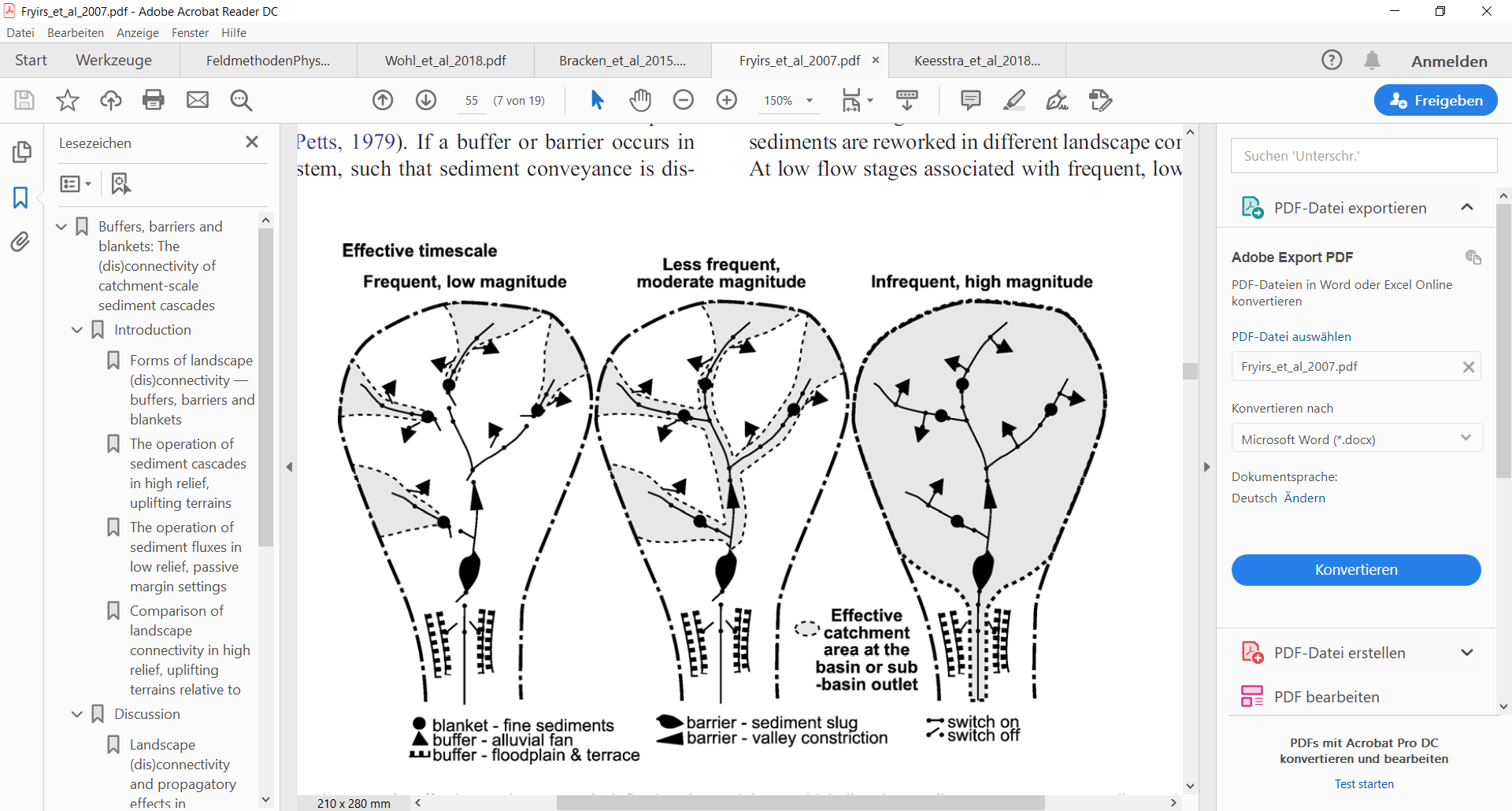 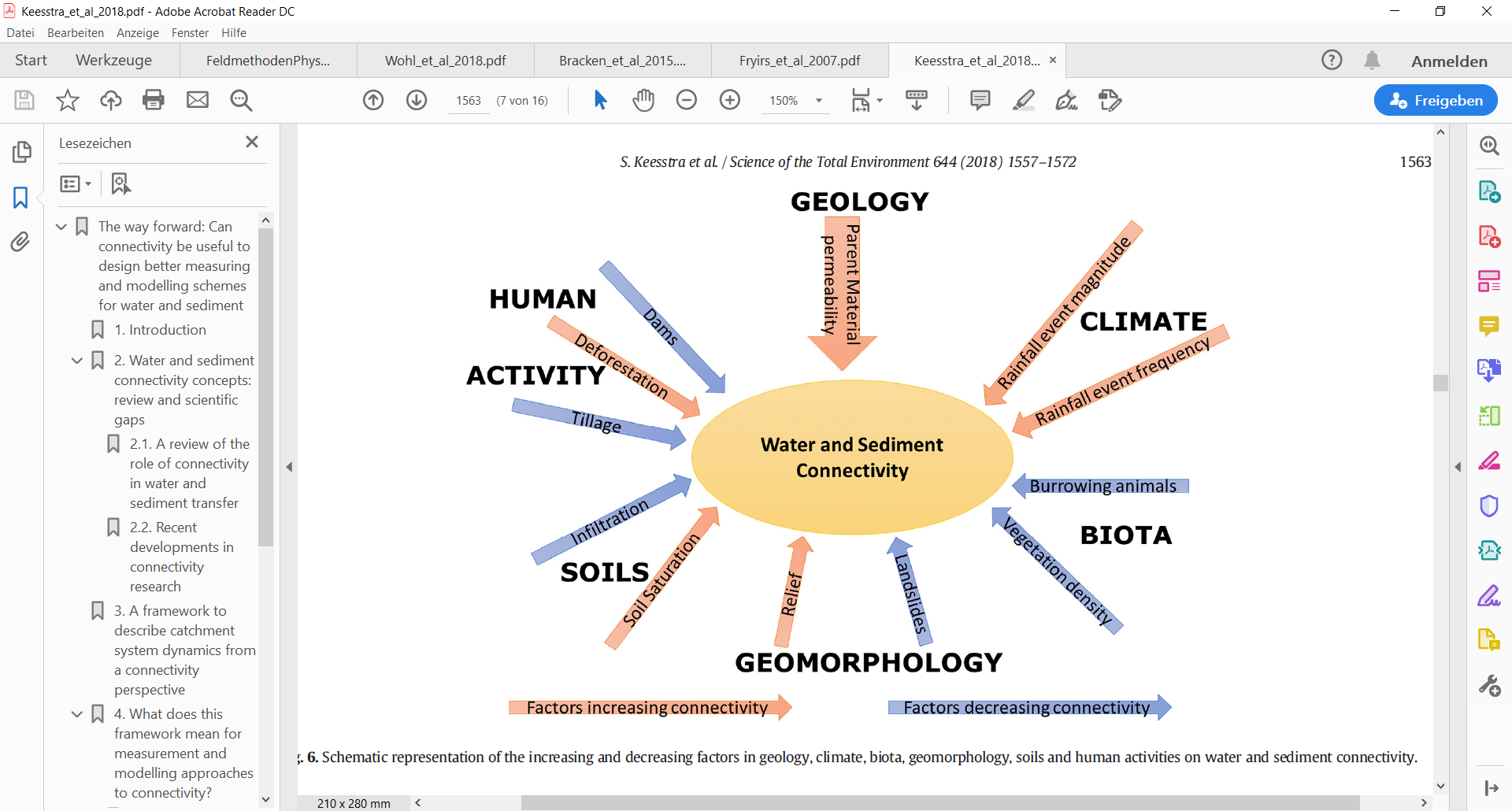 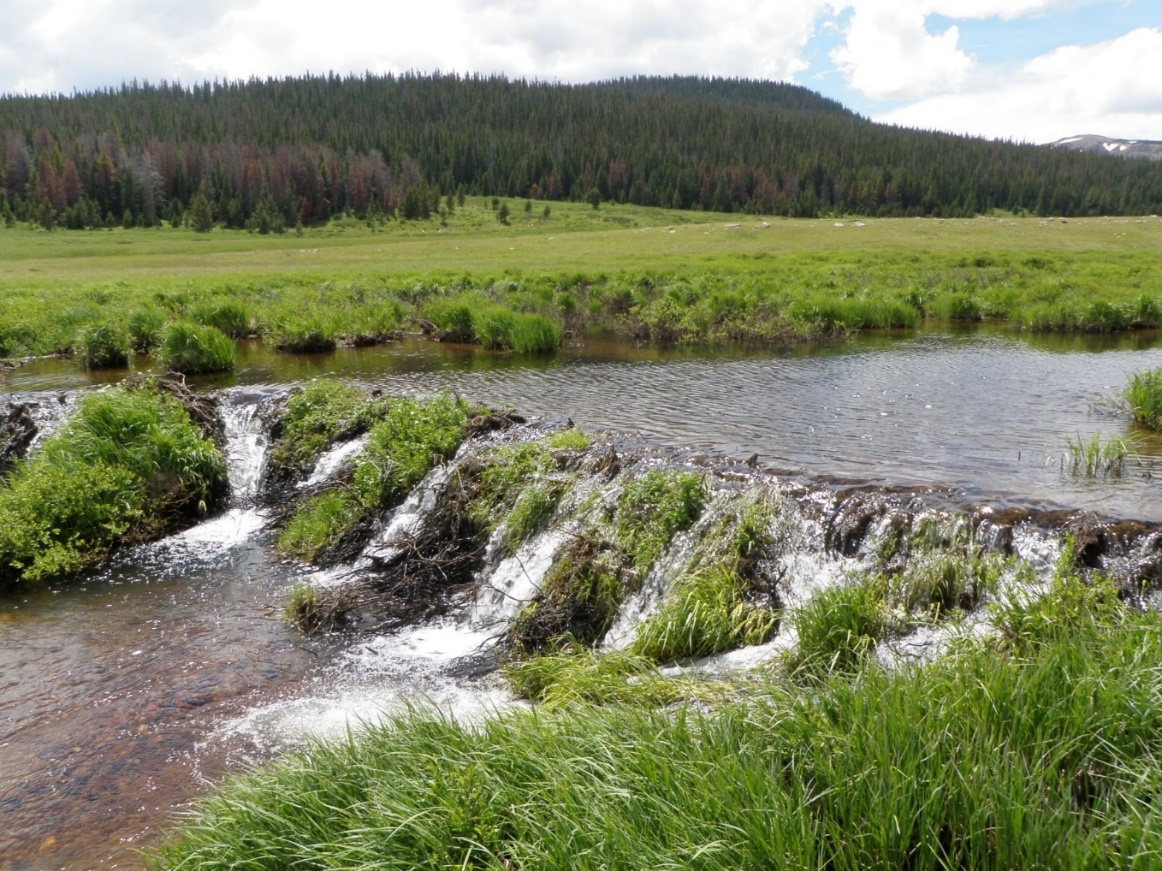 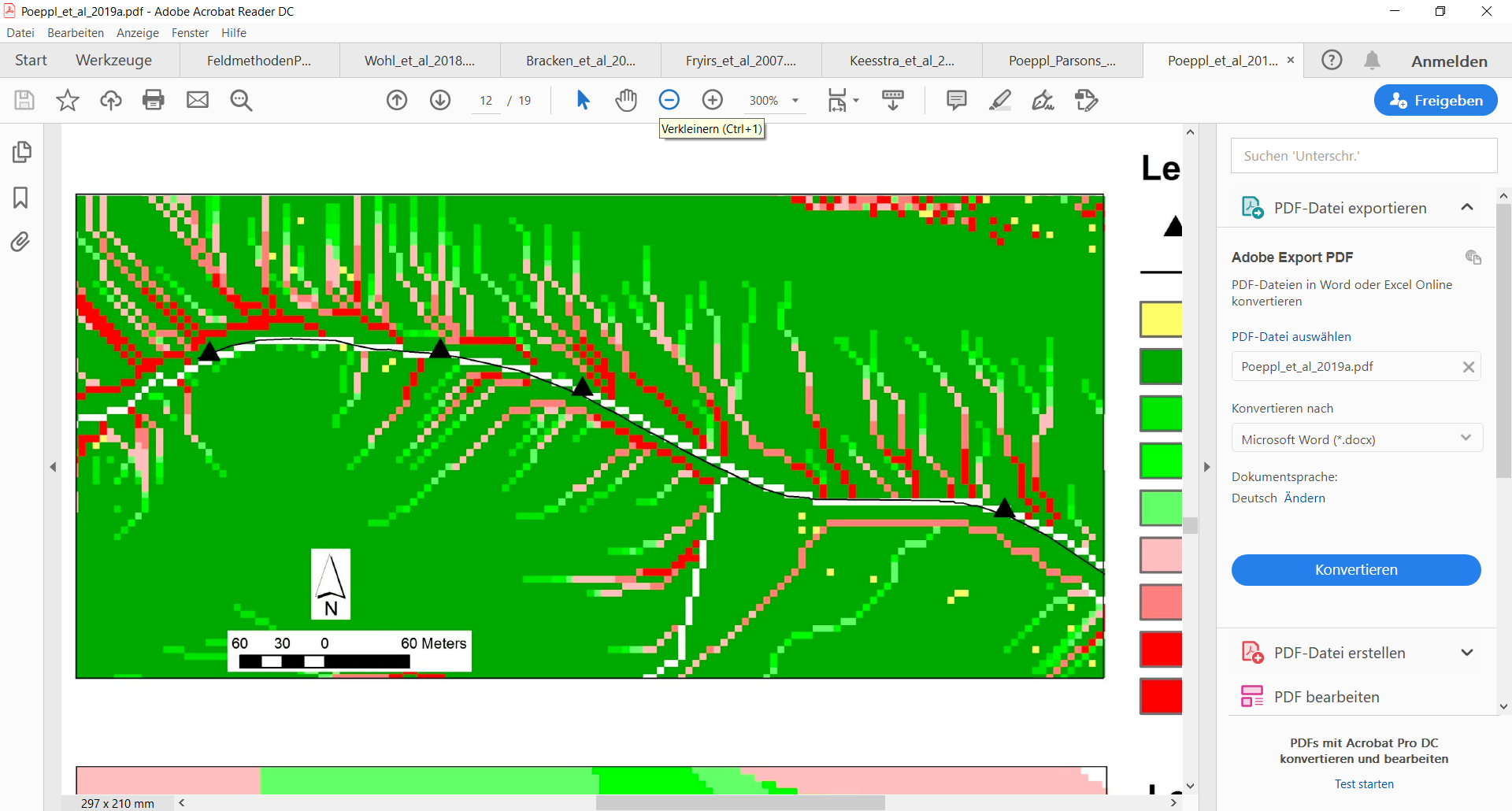 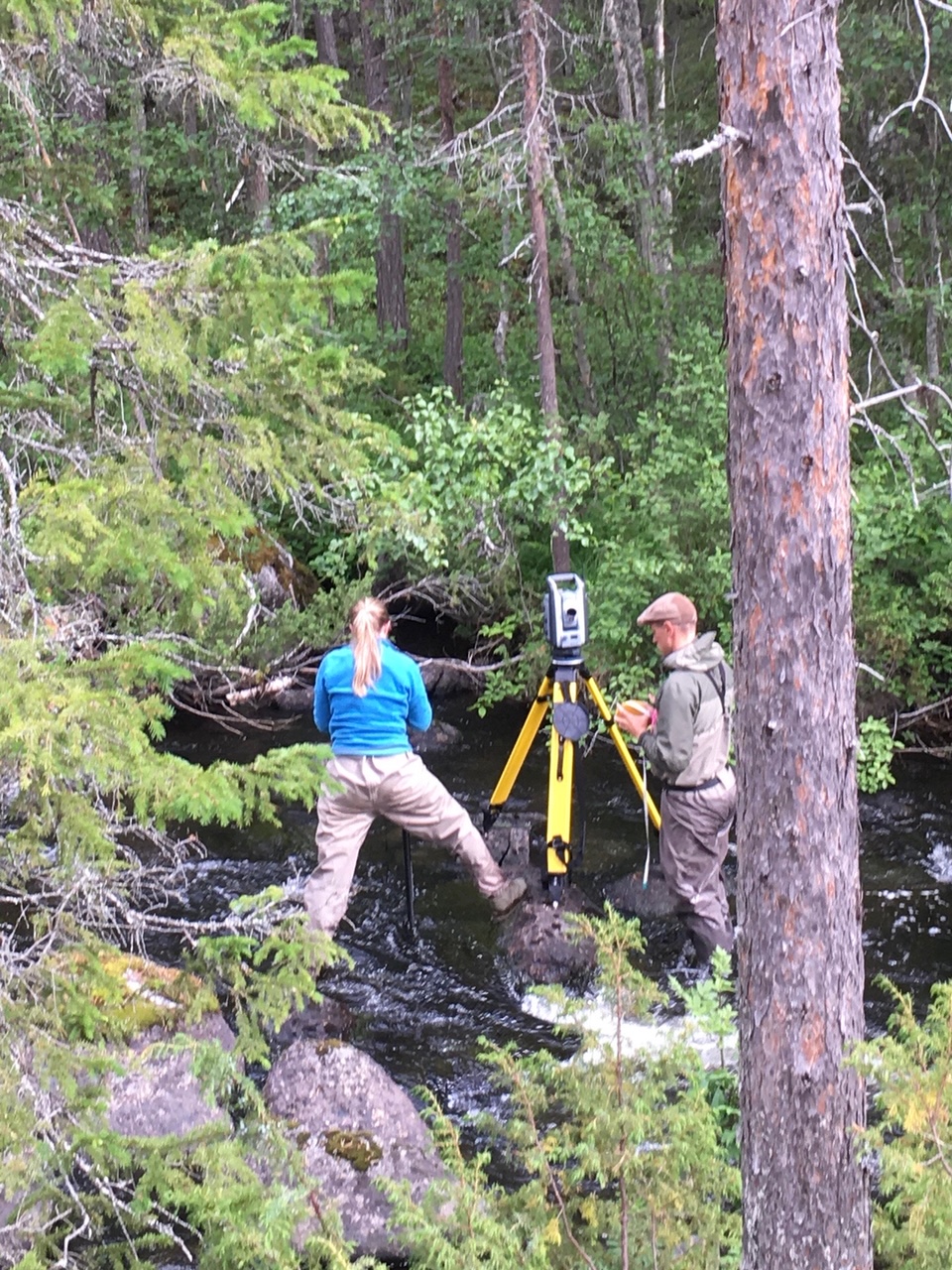 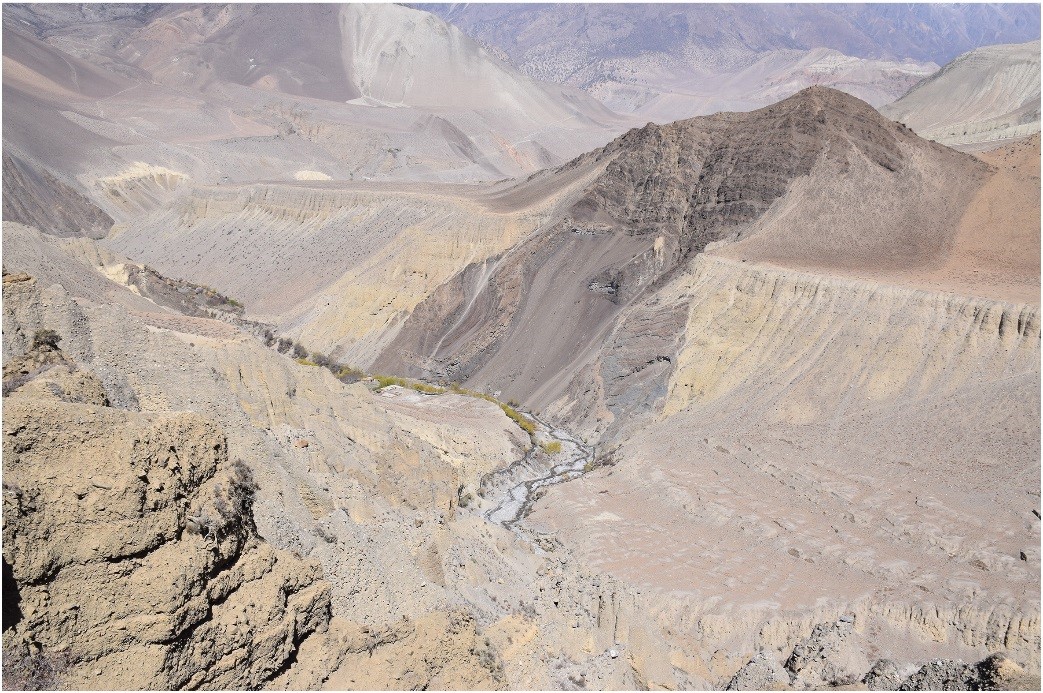 Fryirs et al., 2007
Photo: R. Sjöberg
Keesstra et al., 2018
Photo: L. Polvi Sjöberg
Poeppl et al. 2017
Photo: R. Sjöberg
Poeppl et al. 2019
„anthropogenic“
indices
remote sensing
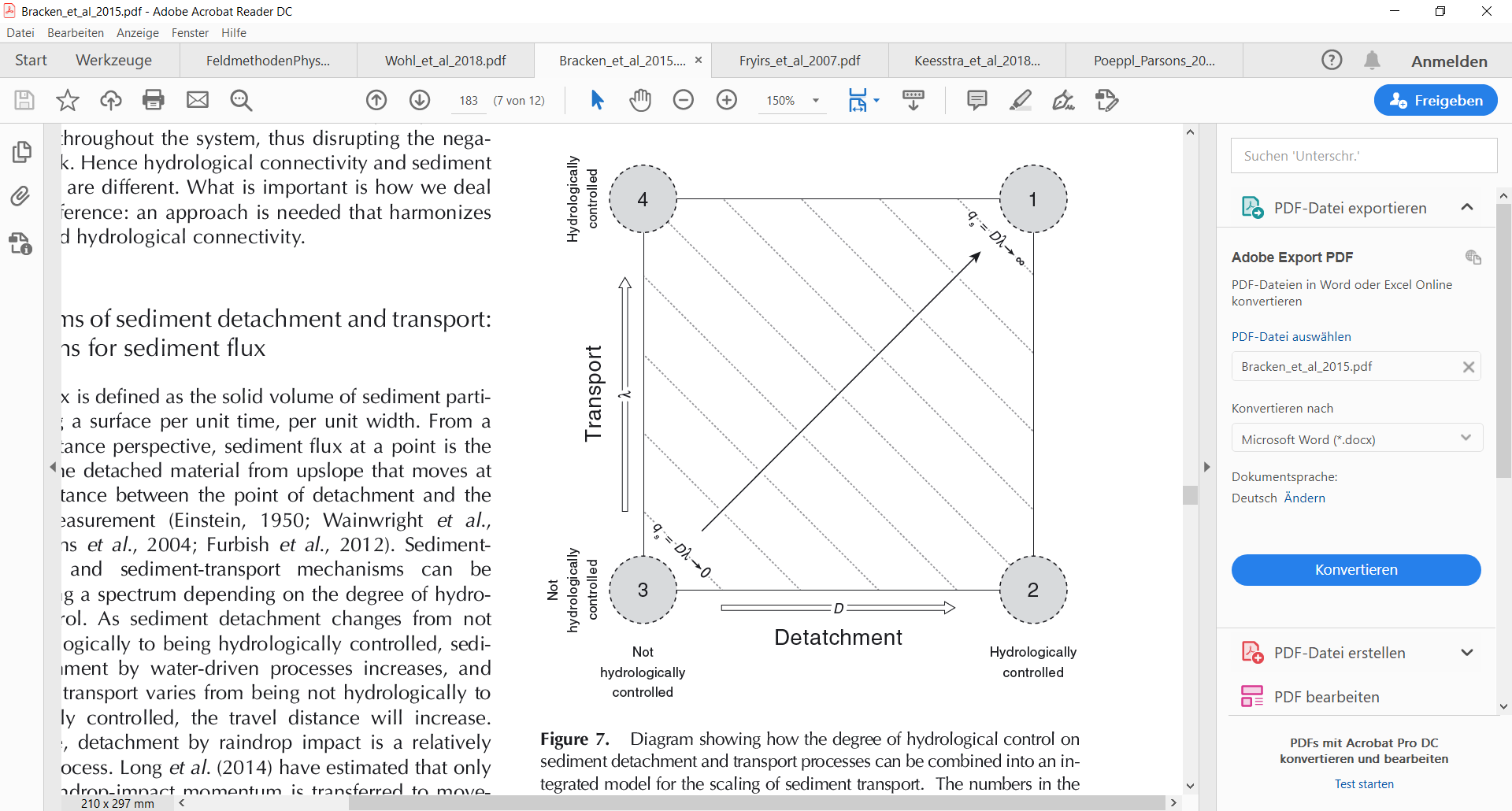 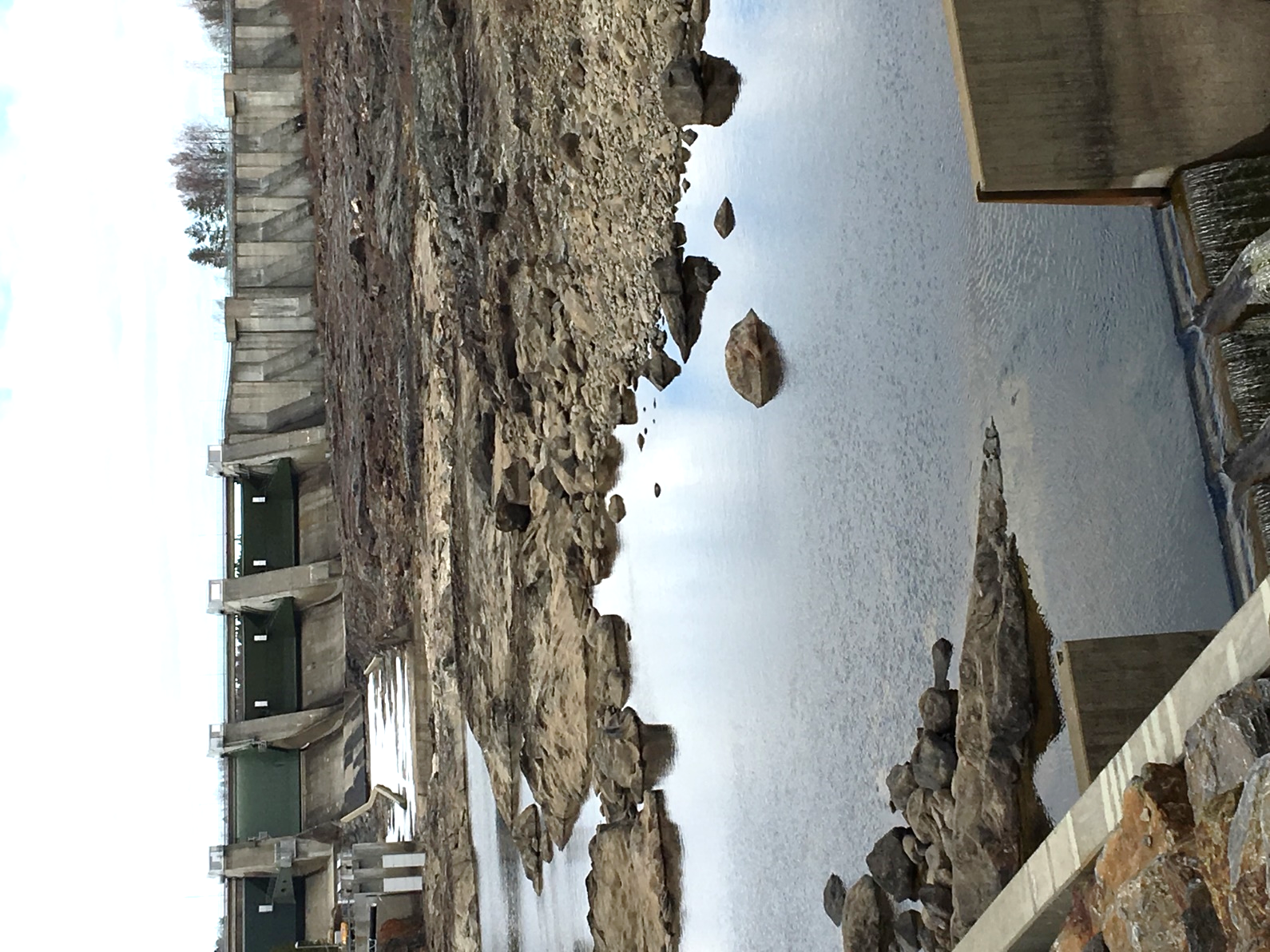 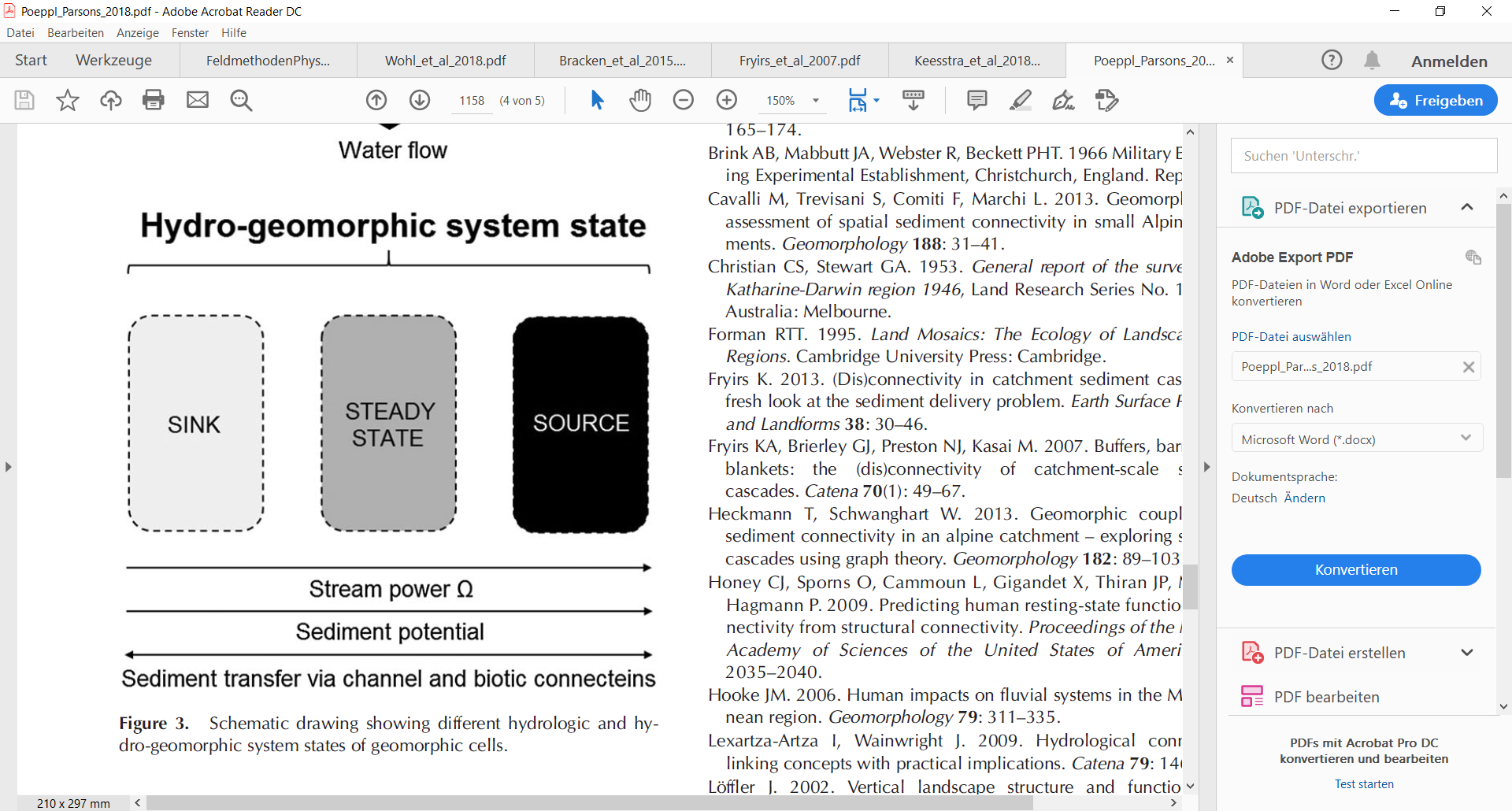 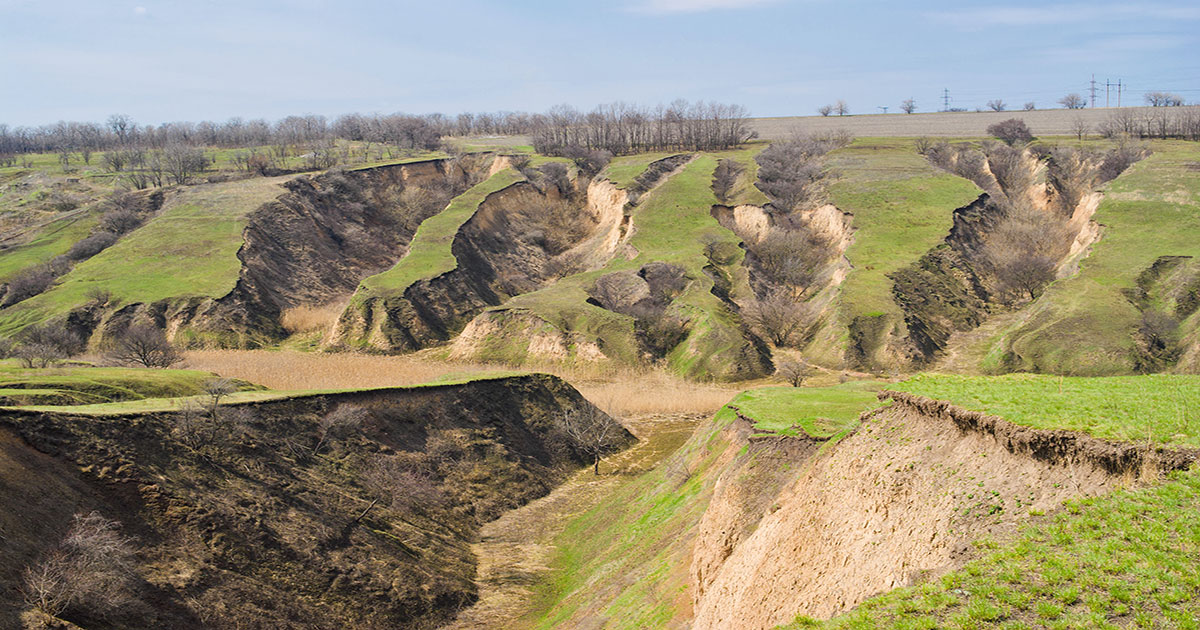 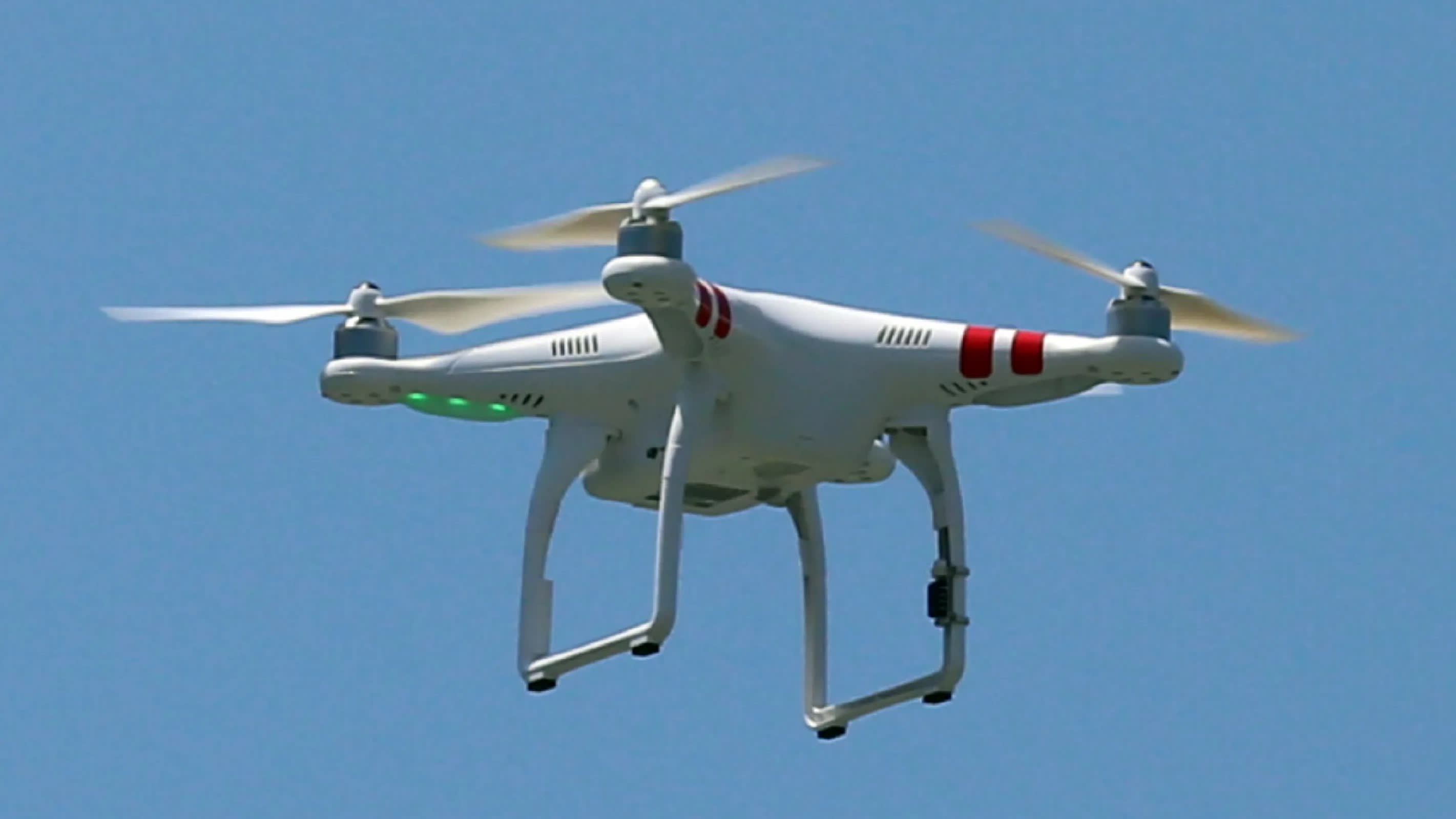 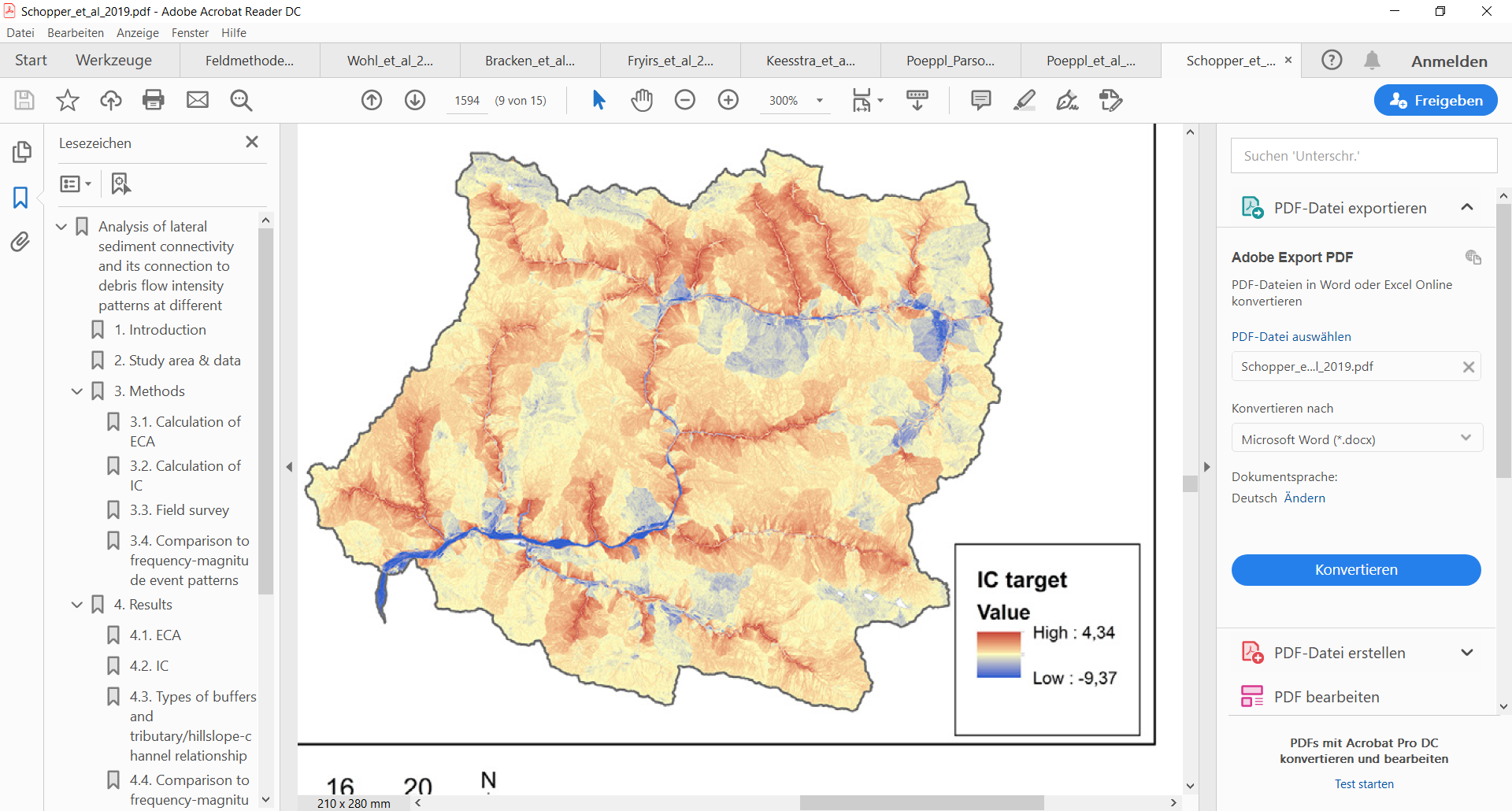 Photo: L. Polvi Sjöberg
https://youmatter.world/en/definition/soil-erosion-degradation-definition/
Schopper et al., 2019
https://asia.nikkei.com/Politics/International-relations/Japan-Coast-Guard-to-eliminate-Chinese-drones
Poeppl and Parsons, 2018
Bracken et al., 2015
HOW?
WHEN?
CONTACT (CHAT MODERATION)
Chat discussion(Sharing Geoscience 
Online)
Wed. 06 May 16:15–18:00
ronald.poeppl@univie.ac.at lina.polvi@umu.se
Session abstract: https://meetingorganizer.copernicus.org/EGU2020/session/37501
GM 3.6(Dis)connectivity in hydro-geomorphic systems: emerging concepts and their applications
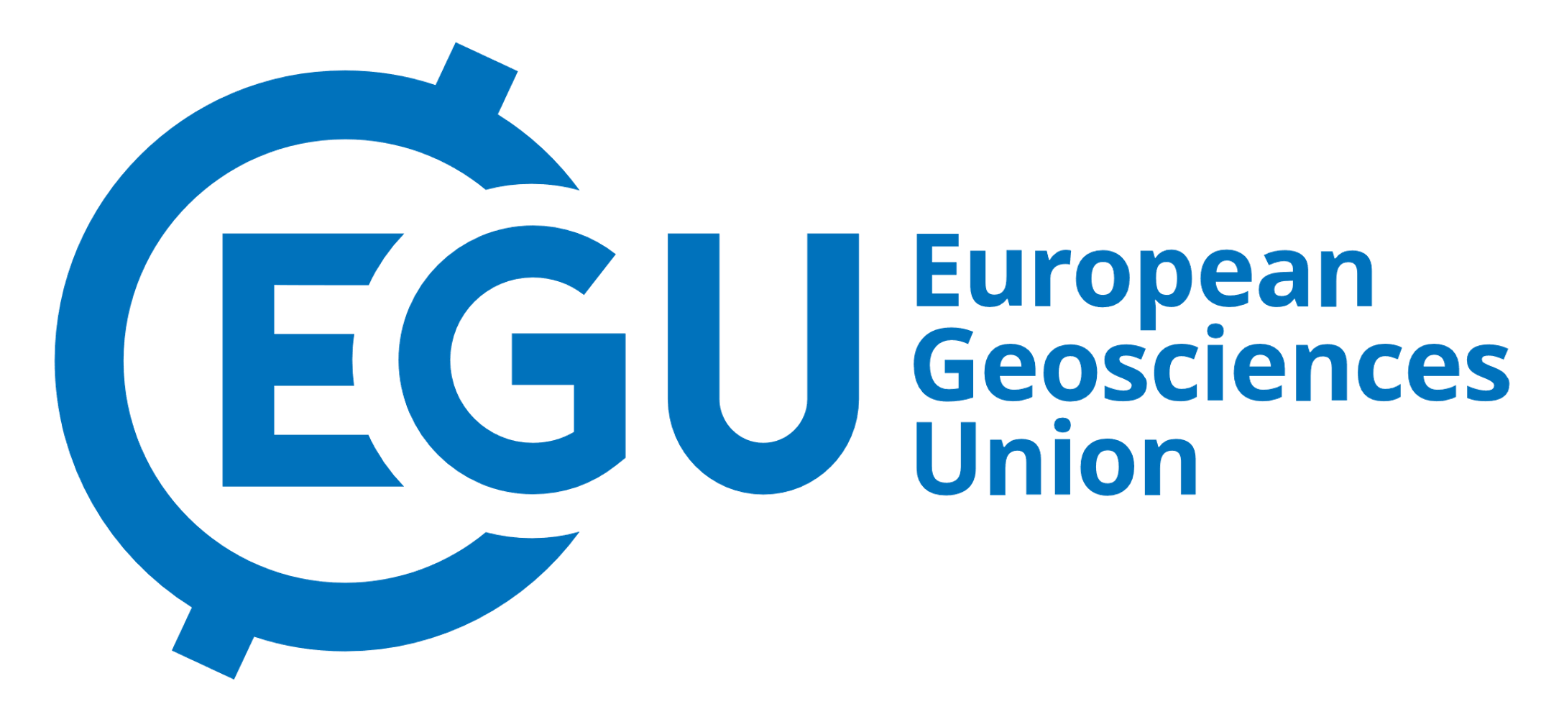 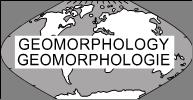 Conveners: Ronald Pöppl, Lina Polvi Sjöberg, Laura Turnbull, Manuel López-Vicente, Jantiene Baartman, Lovisa Eirell, Anthony Parsons
co-sponsored by IAG
CHAT PROGRAMME

General introduction by the conveners (“setting the context”) – 5 min
2) ‘Mentimeter’ poll (conveners, authors, audience) – 5 min
3) Displays (max. 7 min per display):

Invited “speakers” first (Gordon Grant, Ellen Wohl, Rebekah Levine)
Then following the order as shown in the official EGU session programme (shown in panel to the right of chat window)

Procedure: Each display will be announced by the session moderators asking the “speakers” to post key messages related to their display material. Then the audience is kindly asked to post questions/statements for discussion.
4) Concluding remarks (conveners) – 5 min
HOW?
WHEN?
CONTACT (CHAT MODERATION)
Chat discussion(Sharing Geoscience 
Online)
Wed. 06 May 16:15–18:00
ronald.poeppl@univie.ac.at lina.polvi@umu.se
Session abstract: https://meetingorganizer.copernicus.org/EGU2020/session/37501